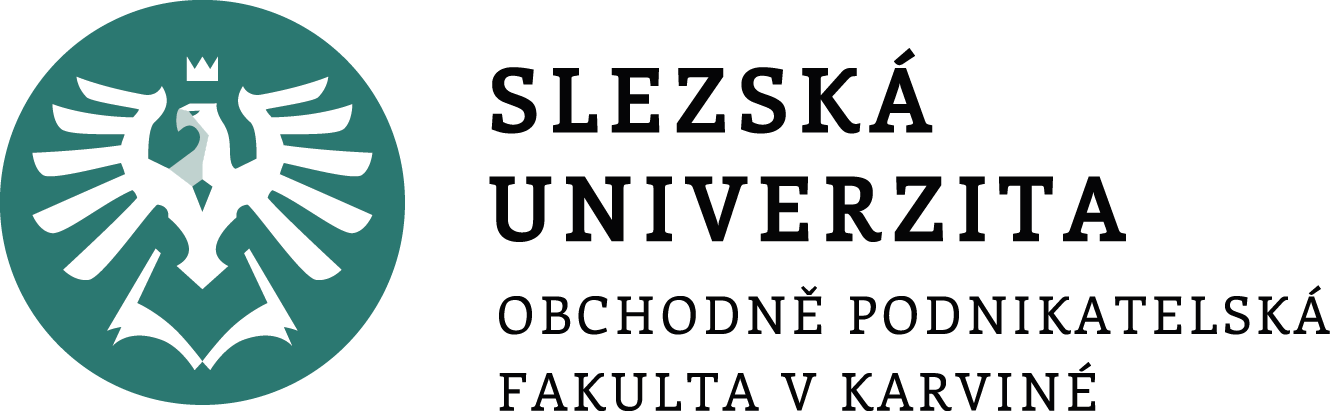 ŘÍZENÍ LIDSKÝCH ZDROJŮ

7. přednáška
Přijímání, orientace, rozmísťování a uvolňování pracovníků
ŘÍZENÍ LIDSKÝCH ZDROJŮ						   KPEM SU OPF
Tematické zaměření dnešní přednášky
–  Formální náležitosti přijímání pracovníků
	–  Orientace pracovníků jako adaptační a vzdělávací 
        aktivita
	–  Obsah oblastí orientace a časový plán
	–  Rozmisťování pracovníků a staffing
	–  Formy rozmisťování pracovníků
	–  Snižování počtu pracovníků a jeho metody
	–  Outplacement a možnosti jeho využití
ŘÍZENÍ LIDSKÝCH ZDROJŮ 						 KPEM SU OPF
FORMÁLNÍ náležitosti přijímání pracovníků
– Po úspěšném procesu získávání a výběru pracovníka –  tedy poté, co vybraný uchazeč o zaměstnání byl informován o tom, že byl vybrán a nabídku zaměstnání akceptoval – nastávají mezi budoucím zaměstnan-cem a organizací další aktivity spojené s utvářením pracovních vztahů, resp. s přijímáním pracovníka do pracovního procesu. 
1) Nejdůležitější FORMÁLNÍ NÁLEŽITOSTÍ přijímání pracovníků je vypracování pracovní smlouvy, její projednání s pracovníkem a následné podepsání smlouvy zúčastněnými stranami. Případně sjednání dohod(y) (DPČ, DPP)  konané mimo pracovní poměr.
ŘÍZENÍ LIDSKÝCH ZDROJŮ 						 KPEM SU OPF
Formální náležitosti přijímání pracovníků
– Pracovní poměr mezi zaměstnavatelem a pracovníkem vzniká nejčastěji na základě podpisu pracovní smlouvy; může vzniknout také na základě volby a jmenování.
– Zaměstnavatel je povinen uzavřít pracovní smlouvu písemně. 
– Případná zkušební doba může být sjednána (vždy písemně) a nejpozději v den nástupu do práce – v délce trvání maximálně 3 měsíce (u vedoucích pracovníků max. 6 měsíců).
ŘÍZENÍ LIDSKÝCH ZDROJŮ 						 KPEM SU OPF
Formální náležitosti přijímání pracovníků
– V pracovní smlouvě je zaměstnavatel povinen se zaměstnancem dohodnout:
		– druh práce, na který je zaměstnanec přijímán
	      – místo výkonu práce (obec a organizační jednotku 	  	nebo jinak určené místo)
		 – den nástupu do práce
– Pracovní smlouva může dále obsahovat nepovinné náležitosti – např.: specifikaci pracovní doby, odchodné, výši mzdy nebo specifikaci jejich složek mzdy, délku zkušební doby, konkurenční doložku atd.
ŘÍZENÍ LIDSKÝCH ZDROJŮ 						 KPEM SU OPF
Formální náležitosti přijímání pracovníků
2) Další nezbytnou formální náležitostí v procesu  přijímání pracovníků je krok, během něhož kompetentní zaměstnanec personálního útvaru:
		– ústně seznámí nového pracovníka s právy a 	povinnostmi vyplývající z pracovního poměru;
		– zodpoví pracovníkovy případné dotazy.
3) Před podpisem pracovní smlouvy by měl nový pracovník absolvovat vstupní lékařskou prohlídku, je-li ze zákona vyžadována (v souvislosti s povahou vykonávaných činností), příp. ji vyžaduje zaměstnavatel.
ŘÍZENÍ LIDSKÝCH ZDROJŮ 						 KPEM SU OPF
Formální náležitosti přijímání pracovníků
4) Následuje detailní seznámení se s předlohou pracovní smlouvy a následný podpis pracovní smlouvy zúčastněnými stranami.
5) Po podpisu pracovní smlouvy – dochází k formálnímu zařazení pracovníka do personální evidence (pořízení osobní karty, mzdového listu, evidenčního listu důchodového zabezpečení, vystavení podnikového průkazu apod.).
– V případě nově přijímaného pracovníka je personálním oddělením vyžádán od předchozího zaměstnavatele zápočtový list a je uvědomněn příslušný orgán státní správy / zdravotní pojišťovna o přihlášení k odvodům sociálního a zdravotního pojištění ze mzdy.
ŘÍZENÍ LIDSKÝCH ZDROJŮ 						 KPEM SU OPF
Formální náležitosti přijímání pracovníků
6) Následuje uvedení pracovníka na příslušné pracoviště – dle místa výkonu práce a seznámení (představení) nového zaměstnance jeho spolupracovníkům. 
7) Bezprostřední nadřízený pracovník seznámí zaměstnance s jeho právy a povinnostmi a také s předpisy BOZP a chování na pracovišti. Poté zaměstnanec (povětšinou testovou formou) prokazuje odpovídající znalosti bezpečnostních předpisů.
 8) Nadřízený pracovník poskytne zaměstnanci informace o sociálně hygienických podmínkách práce a péče o zaměstnance organizace.
ŘÍZENÍ LIDSKÝCH ZDROJŮ 						 KPEM SU OPF
Formální náležitosti přijímání pracovníků
9) V rámci dalšího kroku je pracovník uveden na dané pracovní místo – dle smluvního místa výkonu práce (za předpokladu, že povaha pracovního místa nevyžadovala přítomnost na pracovišti již v rámci předchozích kroků) a dochází k přidělení a předání nástrojů, zařízení potřebných k výkonu práce. 
10) Poté jsou pracovníkovi přiděleny první pracovní úkoly – na základě druhu výkonu práce.
ŘÍZENÍ LIDSKÝCH ZDROJŮ 						 KPEM SU OPF
ORIENTACE pracovníků jako adaptační a vzdělávací aktivita
– Orientace pracovníků je důkladně promyšlený a pro každý druh pracovních míst (každé pracoviště i organizaci) specifický program adaptačních a vzdělávacích aktivit, které mají usnadnit a urychlit proces adaptace (seznamování se) pracovníků s jejich novými pracovními úkoly, pracovními podmínkami, úkoly, sociálním a pracovním prostředím apod.
ŘÍZENÍ LIDSKÝCH ZDROJŮ 						 KPEM SU OPF
ORIENTACE pracovníků jako adaptační a vzdělávací aktivita
– Jedná se v podstatě o formování pracovních schopností nového pracovníka, aby vyhovovaly požadavkům zaměstnavatele a souzněly s požadavky pracovního místa. 
– Součástí vzdělávacích aktivit v rámci adaptace pracovníka jsou požadavky kladené na akceptaci: 
– odborných informací pracovníkem;
– informací v oblasti pracovních postupů, techniky a   	technologie;
– informací o prohlubování a rozšiřování kvalifikace.
ŘÍZENÍ LIDSKÝCH ZDROJŮ 						 KPEM SU OPF
Orientace pracovníků
Hlavním cílem orientace pracovníka je, aby se nově přijímaný zaměstnanec:
	– co nejrychleji a bez stresu adaptoval (zařadil) do 	podnikového pracovního kolektivu;
	–  sdílel zavedený styl práce;
	– osvojil si specifické podnikové znalosti a 	dovednosti;
	– orientoval se v podnikovém mechanismu a 	v organizačním uspořádání podniku;
	–  ztotožnil se s podnikovými cíli.
ŘÍZENÍ LIDSKÝCH ZDROJŮ 						 KPEM SU OPF
OBSAH oblastí orientace pracovníků
Orientace pracovníka probíhá:
	– jednak formálním způsobem – zabezpečuje 	personální útvar či nadřízený pracovník;
	 – tak i neformálním způsobem – představující 	spontánní proces zabezpečovaný spolupracovníky.
Orientace nových pracovníků může být zaměřena – specifikována – v podobě: 
Celopodnikové orientace:
	– je zaměřena na zprostředkování informací obecného rázu v podobě souboru písemných materiálů (např. organizační struktura podniku, kolektivní smlouva);
ŘÍZENÍ LIDSKÝCH ZDROJŮ 						 KPEM SU OPF
Obsah oblastí orientace pracovníků
– je společná pro všechny pracovníky organizace, zpravidla bez ohledu na charakter a obsah práce (požární řád, pracovní řád).
  Útvarové (skupinové či týmové orientace): 
	– týká se organizační jednotky, v níž se nachází příslušné pracovní místo obsazované novým zaměstnancem;
	– má postihnout případné detaily a zvláštnosti, jimiž se práce v útvaru vyznačuje. 
  Orientace na konkrétní pracovní místo – zaměstnanec absolvuje v rámci adaptačního procesu období „zaškolování se“ na daném pracovišti za přítomnosti a pod dohledem zkušeného pověřeného pracovníka(ů).
ŘÍZENÍ LIDSKÝCH ZDROJŮ 						 KPEM SU OPF
ČASOVÝ PLÁN formální orientace pracovníků
Za účelem zjištění:
	 	– jak se nově přijatí pracovníci sžili s pracovním 	prostředím (podnikem) 
		– a jak si vedou v práci, 
	…je důležité monitorování těchto skutečností.
V případě, že se vyskytnou problémy, je důležité, tyto komplikace rozpoznat v rané fázi a nepřipustit, aby se více prohloubily. Za tím účelem je vhodné, když nový pracovník dostane časový plán formální orientace a adaptace. Plnění časového plánu je třeba průběžně sledovat a kontrolovat (nadřízeným a personál. útvarem).
ŘÍZENÍ LIDSKÝCH ZDROJŮ 						 KPEM SU OPF
STAFFING
Z personálního pohledu staffing:
 – můžeme charakterizovat jako formování pracovní síly = formování počtu, struktury a pracovních schopností pracovní síly organizace (řízení kvantitativních a kvalitativních stránek její mobility).
– zahrnuje jednak rozmísťování pracovníků a také i proces přizpůsobování pracovníků současným a zpravidla také perspektivním požadavkům daných pracovních míst.
Pozn.: Pojmem staffing je v personalistice označováno „účelové vyvíjení nátlaku podřízeného pracovníka k osobě nadřízené na pracovišti“, mající charakter soustavnosti a delšího trvání.
ŘÍZENÍ LIDSKÝCH ZDROJŮ 						 KPEM SU OPF
ROZMÍSŤOVÁNÍ pracovníků, vnější mobilita
Rozmísťování pracovníků představuje nepřetržitý proces spočívající v kvalitativním, kvantitativním, časovém a prostorovém spojování pracovníků s pracovními úkoly a s pracovními místy.
  Vnější mobilita pracovníků:
	– mezi aktivní přístup v rámci vnější mobility řadíme: získávání, výběr, přijímání a orientace pracovníků;
	– za pasivní přístup je označováno: propouštění a penzionování pracovníků, popř. skutečnosti v podobě rezignace a úmrtí pracovníků.
ŘÍZENÍ LIDSKÝCH ZDROJŮ 						 KPEM SU OPF
FORMY ROZMÍSŤOVÁNÍ pracovníků
V rámci vnitřní mobility pracovníků rozlišujeme následující FORMY rozmísťování pracovníků:
– Povýšení pracovníků – představuje takový pohyb, kdy pracovník v rámci organizace přechází na důležitější, náročnější a zpravidla lépe placenou pracovní pozici. 
– Převedení (transfer) pracovníků na jinou práci (pracoviště) – pracovník je převeden v rámci organizace na pracovní místo, které má přibližně stejný charakter a obsah práce, mzdové podmínky apod. jako pracovní místo, které opouští.
ŘÍZENÍ LIDSKÝCH ZDROJŮ 						 KPEM SU OPF
Formy rozmísťování pracovníků
– Přeřazení pracovníka na nižší funkci za situace:
		 – kdy pracovník pozbývá předpokladů pro vykonávání práce na stávajícím pracovním místě.,
		 – případně v situaci, kdy dané pracovní místo je zrušeno.
ŘÍZENÍ LIDSKÝCH ZDROJŮ 						 KPEM SU OPF
SNIŽOVÁNÍ POČTU pracovníků a jeho metody
Snižovat počet pracovníků v dané organizaci lze několika způsoby: 
1) Zaměstnavatel může přistoupit k propouštění pracovníků z důvodu nadbytečnosti (z tzv. organi-začních důvodů), kdy vyvstává skutečnost, že:
	– organizace již nemá zájem o vykonávání práce, kterou až dosud pracovník odváděl;
	– organizace nepotřebuje pracovní místo (a tedy pracovníka, jenž byl až dosud držitelem pracovního místa).
ŘÍZENÍ LIDSKÝCH ZDROJŮ 						 KPEM SU OPF
Snižování počtu pracovníků a jeho metody
2) Snižování počtů pracovníků v souvislosti s přirozenými odchody pracovníků z podniku (odchod do starobního nebo invalidního důchodu, smrt pracovníka, úmrtí vlivem pracovního úrazu aj.)
3) Stejně bezkonfliktní metodou je neobsazování pracovního místa uvolněného pracovníkem – na základě jeho rezignace, rozvázání pracovní smlouvy (povětšinou dohodou), a to např. z důvodu odchodu k jinému zaměstnavateli – a tedy zastavení nebo pozastavení získávání pracovníků na toto pracovní místo z vnějších zdrojů.
ŘÍZENÍ LIDSKÝCH ZDROJŮ 						 KPEM SU OPF
Snižování počtu pracovníků a jeho metody
4) Další řešení již nejsou tak bezkonfliktní, představují: 
	– omezení rozsahu přesčasové práce;
	– zavedení kratší pracovní doby;
	– prověření potřeby (nutnosti) zaměstnávání 	pracovníků na základě DPČ, DPP.
5) Hromadné propouštění = ve stanoveném období skončení pracovního poměru s větším počtem zaměstnanců (z iniciativy zaměstnavatele).
Povětšinou se jedná o transformační důvody související s charakterem podnikatelské činnosti; v důsledku technolo-gických změn; redukce portfolia či objemu produkce aj.).
ŘÍZENÍ LIDSKÝCH ZDROJŮ 						 KPEM SU OPF
Snižování počtu pracovníků a jeho metody
– Především v případě hromadného propouštění – před podáním výpovědí jednotlivým zaměstnancům – je zaměstnavatel povinen o záměru včas písemně informovat příslušný odborový orgán (radu zaměstnanců). 
– Zaměstnavatel je současně povinen písemně informovat příslušný úřad práce.
– V zájmu zaměstnavatele a jím realizované sociální politiky by mělo být zmírnit propouštěným zaměstnancům (přinejmenším v době plynutí výpovědní lhůty) obtížnost jejich dalšího pracovního uplatnění. 
– Jednou z forem poskytnutí kompetentních služeb je přístup prostřednictvím metody „outplacement“.
ŘÍZENÍ LIDSKÝCH ZDROJŮ 						 KPEM SU OPF
OUTPLACEMENT a možnosti jeho využití
– Jedná se o proces, kdy zaměstnavatel aktivně pomáhá zaměstnanci najít novou práci nebo založit novou kariéru.
– Je to druh služby pro zaměstnance, kteří se dostali do situace výpovědi z důvodu nadbytečnosti.
	Rozlišujeme tyto fáze outplacementu:
	1. plánování reorganizace
	2. plánování komunikace
	3. komunikace a orientace s propuštěnými zaměstnanci
	4. realizace programu outplacementu
	5. průběžná komunikace s organizací a následné  
        informování o výsledcích
ŘÍZENÍ LIDSKÝCH ZDROJŮ 						 KPEM SU OPF
Výhody a nevýhody outplacementu
Mezi hlavní výhody můžeme zařadit: 
   – zlepšení pracovní morálky u zaměstnanců, kteří ve 	firmě zůstávají a udržení si klíčových zaměstnanců;
   – méně námitek k propouštění ze strany odborů;
   – příznivý prvek firemní kultury a sociální politiky;
   – prevence soudních sporů, příznivé klima na pracovišti;
   – zachování si dobré image a standardních vztahů se zaměstnanci (možnost využití jejich zkušeností v rámci konzultantské činnosti, poradenské činnosti; v případě potřeby využití pracovníků v rámci DPČ, DPP; či možnost kladných referencí u potenciálních uchazečů o zaměstnání v organizaci; pozitivní vliv v rámci dodavatelsko-odběratelských vztahů aj.).
ŘÍZENÍ LIDSKÝCH ZDROJŮ 						 KPEM SU OPF
Výhody a nevýhody outplacementu
Za nevýhody jsou považovány: 
	– značné finanční náklady na outplacement (cca 4 tis. – 100 tis. Kč/zaměstnance) v závislosti na tom, zda je outplacement realizován externí či interní formou. 
	– potřeba kvalifikovaných zaměstnanců a personalistů pro realizaci moderního přístupu v rámci uvolňování pracovníků;
	– fakt, že výhody se projeví až v delším časovém horizontu.
ŘÍZENÍ LIDSKÝCH ZDROJŮ 						 KPEM SU OPF
Děkuji vám za pozornost apřeji příjemný zbytek dne.